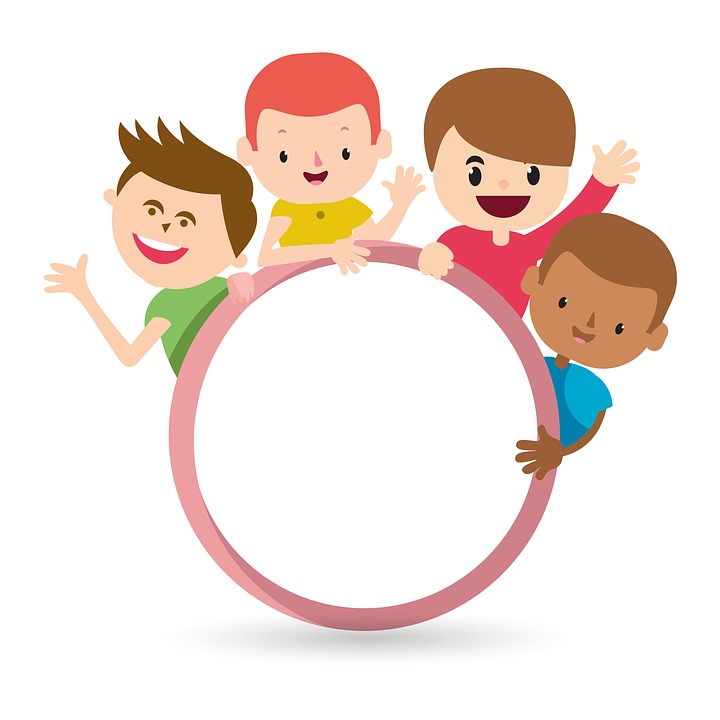 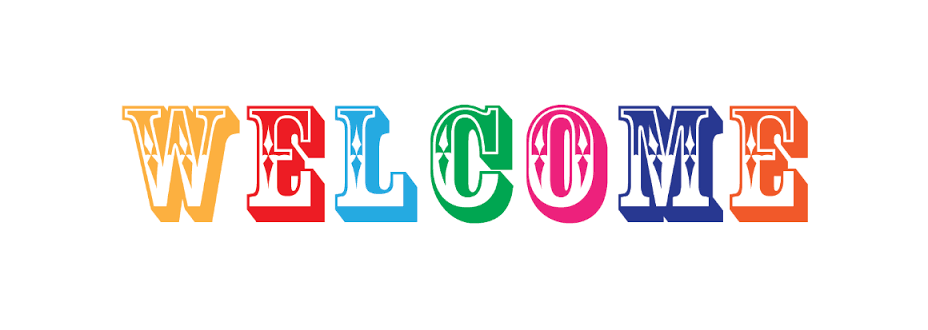 MD. KOWSER ALI                    
                     ASISSTANT TEACHER

DURLOVPUR GOVT. PRIMARY SCHOOL
                HORINAKUNDU, JHENIDAH.
          kowser.gps@gmail.com
Sub: English 
Class: Two
Lesson : Numbers (8,9,10)
        Parts of the lesson: Activity-B
        Page No-12
Safety environment by greetings song.
Hello! Hello! How are you?
I’m well, I’m good.
I’m great, I’m wonderful.

Hello! Hello! How are you?
I’m fine! I’m great today.
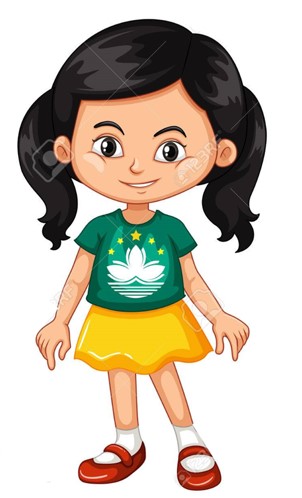 Checking homework and justify the previous lesson.
Our today’s lesson is too--
Numbers-8,9,10
Activity-B
LEARNING OUTCOMES
By end of the lesson students will be able to-------
Listening: 1.1.1 become familiar with English sounds by listening to common 
                          English words.
Speaking: 1.1.1 repeat after the teacher simple words and phrases with proper 
                          sounds and stress.
                 1.1.2 say simple words and phrases with proper sounds and stress.
Reading: 1.2.1 recognize and read cardinal numbers up to 30.
Writing: 1.2.1 write cardinal numbers up to 30 in figures.
              1.2.1 copy numbers up to 10 in figures and in words.
              1.2.1 write numbers up to 10 in figures and in words.
Teacher showing real objects.
Look, listen and say.
How many stick?
How many sticks?
Now repeat after me.
Open your English book at page-12 and see the Activity- B
Say, trace and write.
10
8
9
nine
ten
eight
Exchange your book and check the text of other.
Let’s practice on the board.
Pair work.
How many ----------?
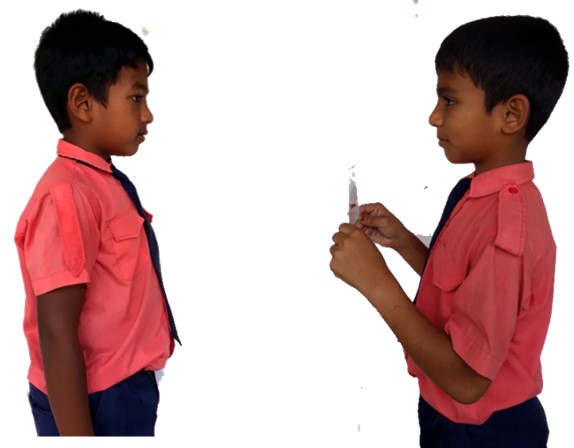 One more.
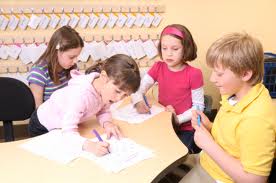 Group work
Count and write in figures and in words.
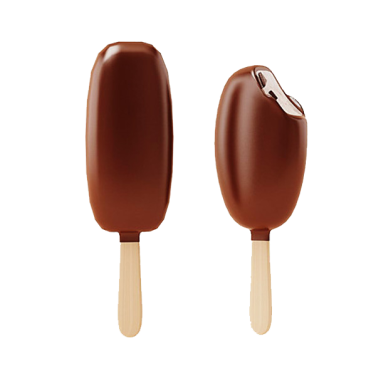 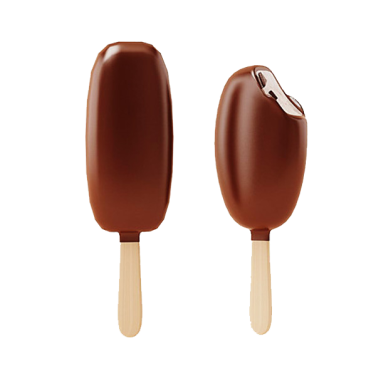 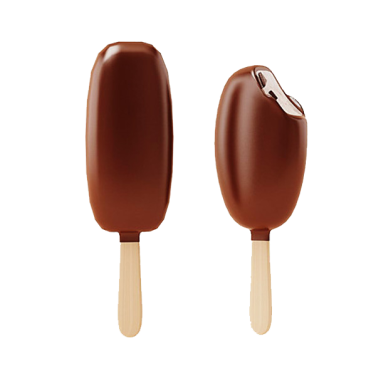 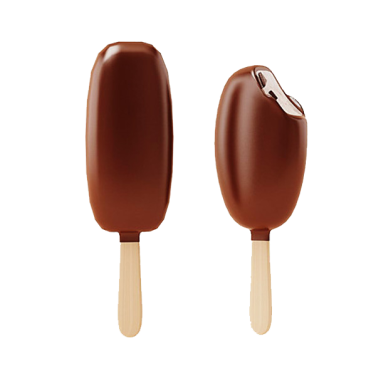 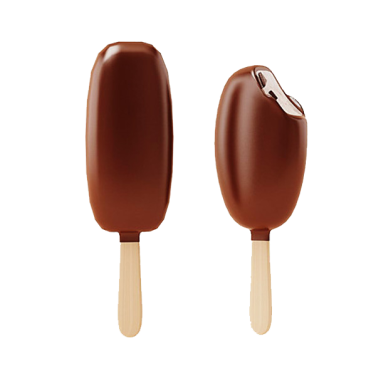 nine
9
---
------ice-cream
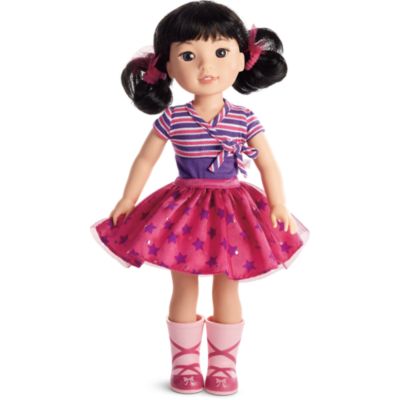 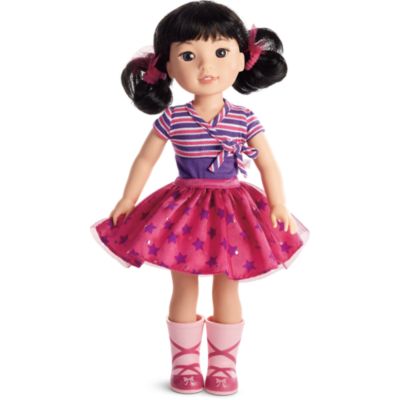 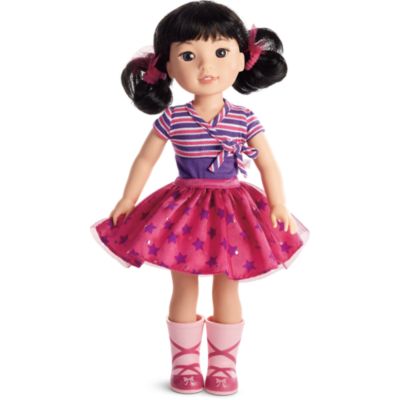 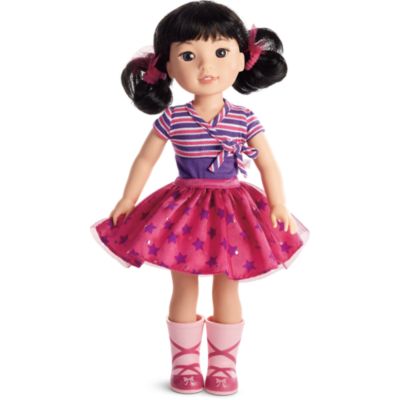 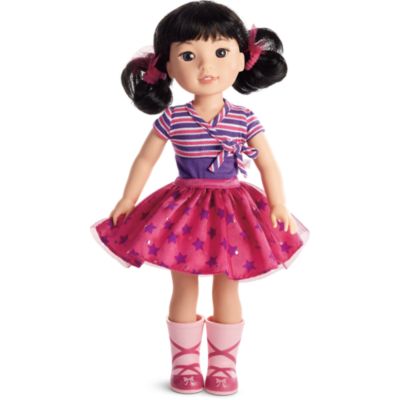 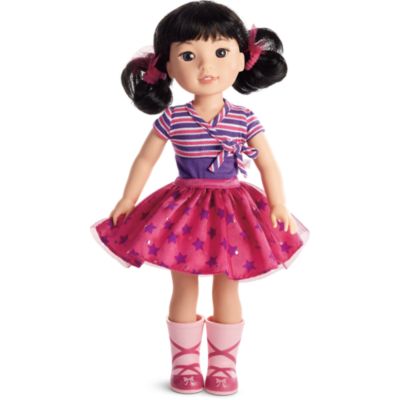 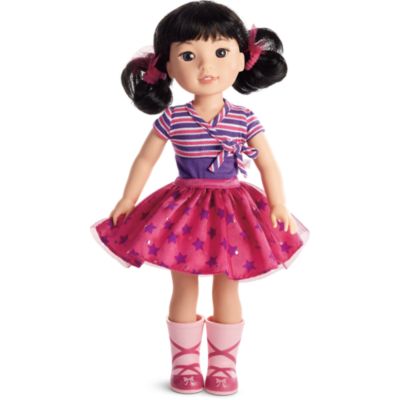 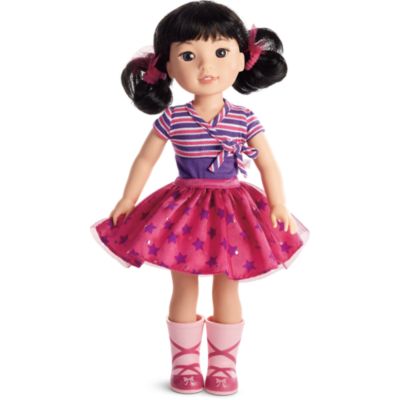 8
eight
-------girls
---
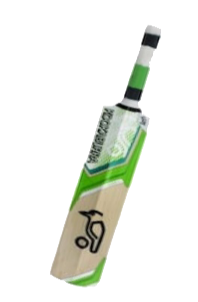 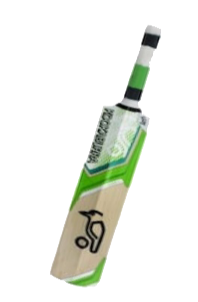 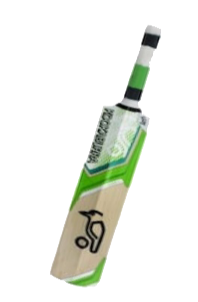 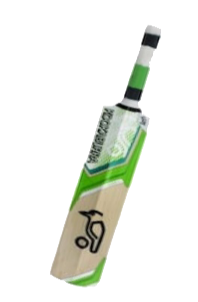 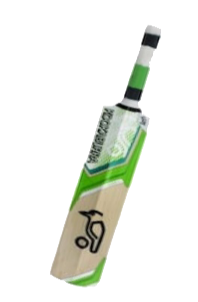 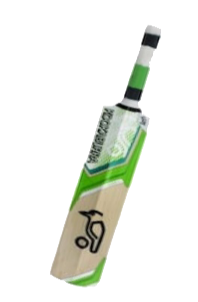 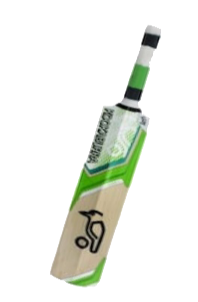 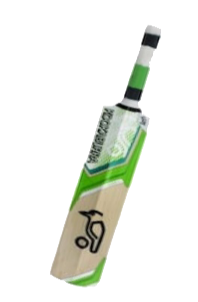 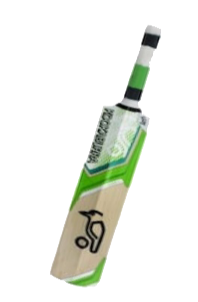 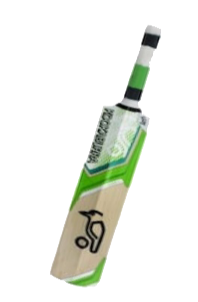 10
ten
---
-----bats
See again.
Read and say.
four
two
three
ten
eight
six
five
seven
nine
one
Identifying weak students and taking to cure.
One day one word
How many butterflies?
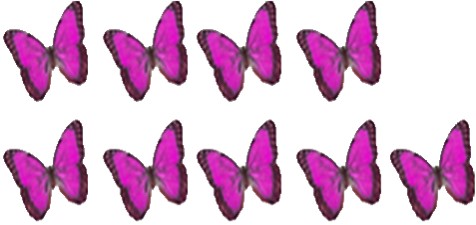 nine
নয়
Spell out the word - SGW
Find out the letters that are made by the word -----.
n
x
h
i
d
n
k
c
e
b
Find out the word------.
nien
nein
nine
nani
naen
Say the missing letter.
--ine
nin--
n--ne
ni--e
Write the word to your notebook.
nine
Date-
/      /20
নাইন
নয়
Home work
Page 11 will be well read and written.
That’s all for today. Goodbye. See you tomorrow.
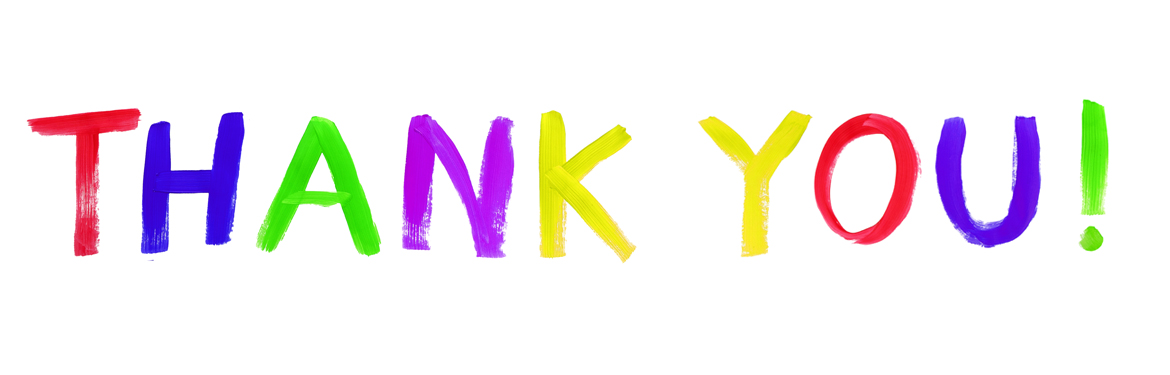